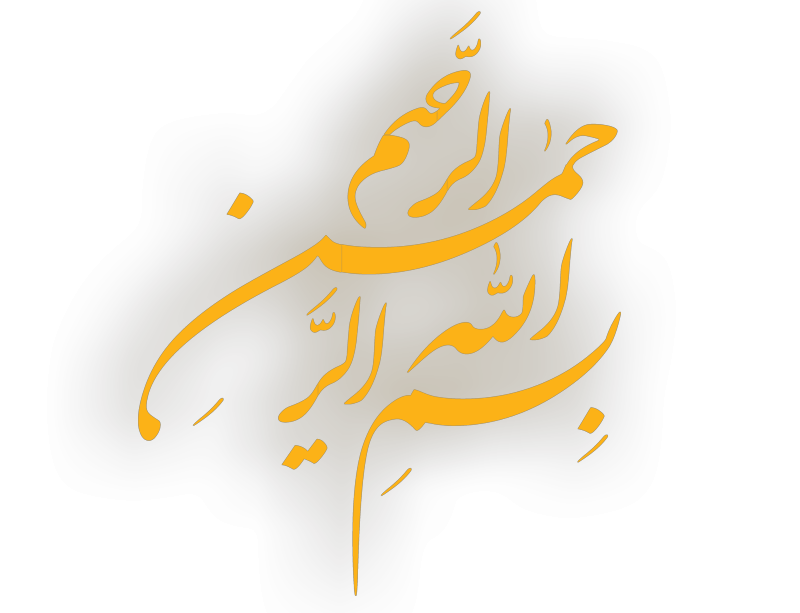 اهمیت محاسبه درست دارویی
هدف درمانی در دارودرمانی:
هدف تصحیح فعالیت فیزیولوژیک موجود است .شایعترین مکانیسم هایی که دارو ها دارند عبارتند از   جایگزینی فعالیت )مثل انسولین (افزایش فعالیت )اتساع برونش ها به وسیله تئوفیلین(  کند ساختن فعالیت )مثال کاهش سرعت ضربان قلب وفشار خون با پروپرانولول( تخریب بافت ها )مثال شیمی درمانی با ید رادیو اکتیو (  از بین بردن عفونت یا آلودگی انگی )مثال از بین بردن عفونت باکتریایی با پنی سیلین (
تجویز داروهای وریدی یکی از اصلی ترین وظایف پرستاران مخصوصا پرستاران بخش های ویژه می باشد.
در ضمن یکی از نقاط پر اشتباه پرستاری بالینی می باشد. 
مشخص شده است که بسیاری از پرستاران به شکل روتین، اقدام به انفوزیون داروها می کنند که اگرچه در ظاهر کار اهمیتی ندارد ولی میزان دقیقی از داروهای تجویز شده توسط پزشک را به بیمار نمی رساند
1
وظایف قانونی پرستار (قانون 5R)
بیمار، دارو، روش، زمان، دوز
توجه : برای اینکه این پنج مورد مهم را به خاطر بسپارید، جمله فارسی « بِدَر زد » را حفظ کنید که حروف اول کلمات « بیمار، دارو، روش، زمان و دوز » می باشد و یا به اختصار « PDRTD » را یاد بگیرید که حروف اول کلمات « Patient، Drug، Route، Time , Dose » است.
همواره برای تجویز صحیح دارو، قانون 5R را با دقت تمام به روش زیر اجرا نمایید :
1. بیمار درست – Right Patient
-  مشخصات دارو را با مشخصات بیمار بدقت تطبیق دهید.
- ابتدا نام بیمار را بپرسید و سپس دارو را به او بدهید.
- در مورد بیماران out of bed (OOB) دقت کافی لازم است .
- دو بار نام بیمار را چک کنید .
- فقط به صدا زدن بیمار و شنیدن پاسخ از او اکتفا نکنید.
 
دارو را انتخاب کنید.
- داروها با روش های متعددی تجویز می شوند ( خوراکی، تزریقی، موضعی، مقعدی، مهبلی و ... ) در صورت شک، روش صحیح را بپرسید و اختصارات مربوط به آنها ( PO,PR,IM,IV و ... ) را یاد بگیرید.
- تزریق وریدی باید با
2. داروی درست – Right Drug
- order پزشک یا تجویز کننده را به دقت بخوانید.
- اگر نتوانستید خط پزشک یا تجویز کننده را کامل بخوانید با وی تماس بگیرید.
- اگر دارو جدید است و شما اطلاعاتی درباره آن ندارید، به کتب مرجع دارویی مراجعه کنید.
-  بروشور یا برچسب دارو را به دقت مطالعه کنید.
- املای برخی داروها ، مشابه هم می باشد، در این صورت دقت کافی داشته باشید.
تلفظ برخی داروها مشابه هم می باشد. اگر از طریق تلفن یا صدا order  را دریافت می کنید دقت کافی نمایید
. روش درست – Right Route
 
- شیوه درست تجویز دارو را انتخاب کنید.
- داروها با روش های متعددی تجویز می شوند ( خوراکی، تزریقی، موضعی، مقعدی، مهبلی و ... ) در صورت شک، روش صحیح را بپرسید و اختصارات مربوط به آنها ( PO,PR,IM,IV و ... ) را یاد بگیرید.
- تزریق وریدی باید با احتیاط صورت گیرد.
- اقدامات لازم جهت تجویز دارو، روش درست را بدقت انجام دهید ( تکان دادن سوسپانسیون خوراکی قبل از مصرف، گرم کردن فرآورده قبل از مصرف، رقیق کردن و ... )
4. زمان درست – Right Time
 
- دارو باید در موعدمقرر تجویز گردد.
- داروهای روزانه را هر روز در ساعت معین تجویز نمایید.
- تجویز دارو رأس زمان مقرر به ویژه در آنتی بیوتیک ها حائز اهمیت خاص است تا سطح درمانی دارو در خون ثابت نگه داشته شود.
- زمان تجویز دارو را طوری انتخاب کنید که حتی المقدور با خواب بیمار تداخل نداشته باشد یا مانع خواب بیمار نشود، این نکته از جمله در مورد دیورتیک ها حائز اهمیت است.
- زمان تجویز دارو در کاهش عوارض و افزایش اثرات دارو نقش دارد 3.
5. دوز درست – Right Dose
 
- مقدار تجویز شده دارو را باید با دقت تمام بخوانید ، در صورت نیاز دوز درست دارو را با دقت محاسبه کنید .
- دفعات تجویز دارو را مشخص کنید.
- در صورتی که دارو نیاز به انفوزیون داشته باشد، مقدار دارو، غلظت لازم، سرعت انفوزیون و زمان انفوزیون هر دوز را به دقت تعیین کنید.
- اختصارات مربوط به دفعات تحویز دارو ( qd,bid,stat,hs,hold,prs,tds و ... )را بخوبی یاد بگیرید.
طبقه بندی FDA):بر اساس گروه بندی FDA همه داروهایی که به طور سیستیمیک جذب می شوند یا شناخته شده است که بالقوه برای جنین مضر هستند، در یکی از گروههای حاملگی (NR-A-B-C-D-X) طبقه بندی می شوند. عبارات زیر معرف سطح خطر برای جنین است و در قسمت موارد منع مصرف و احتیاط هر تک نگار، ذکر شده است. طبقه بندی FDA به شرح زیر می باشد:گروه A مطالعات جامع حاکی از عدم وجود خطر برای جنین در سه ماه اول حاملگی (فقدان خطر در سه ماهه بعدی) و نیز عدم احتمال ظهور آسیب مصرف دارو در دوران بارداری(کشنده در آینده است
گروه B مطالعات روی جنین حیوانات حاکی از وجود خطر کشنده نیست و مطالعات جامع در زنان حامله وجود ندارد یا مطالعات روی جنین حیوانات حاکی از بروز اثرات سوئی بوده (به غیر از کاهش باروری) که در مطالعات جامع در زنان باردار در سه ماهه اول قطعی نمی باشدو حاکی از بروز خطر در سه ماهه بعدی نیست.گروه Cمطالعات روی حیوانات حاکی از اثرات سوء روی جنین است (اثرات از بین برنده جنین یا عوارض دیگر) و مطالعات جامعی در زنان وجود ندارد و تنها دارو باید در صئرتی تجویز شود که فواید احتمالی آن برتر از خطر احتمالی برای جنین باشد
گروه Cمطالعات روی حیوانات حاکی از اثرات سوء روی جنین است (اثرات از بین برنده جنین یا عوارض دیگر) و مطالعات جامعی در زنان وجود ندارد و تنها دارو باید در صئرتی تجویز شود که فواید احتمالی آن برتر از خطر احتمالی برای جنین باشد.گروه Dشواهد مثبتی از خطرات مرگبار روی انسان وجود دارد اما فواید حاصله از مصرف دارو در زنان حامله ممکن است علی رغم وجود خطر پذیرفته شوند. برای مثال در صورتی که دارو در وضعیت تهدید کننده زندگی یا برای بیماری خطیری که داروهای ایمن تر نمی تواند مصرف شود یا غیر مؤثر است مورد نیاز باشد.گروه X مطالعات حیوانی یا انسانی نشانگر نابهنجاری های کشنده است، یا بر طبق تجربه انسانی شواهدی از خطر کشنده وجود دارد یا هر دو، و خطر مصرف این داروها در زنان حامله به طور واضحی بر هر گونه فواید ممکن برتری دارد. این داروها در زنانی که حامله هستند یا ممکن است حامله شوند منع مصرف دارد.گروه NR نا مشخص). (Not Rated
بدلایل زير محاسبات كلينيكي داروها از اهميت بسزايي برخوردار مي باشد.
اجازه تجويز و استفاده داروها توسط پرستار در موقعيت هاي بحراني 
 تنوع نوع روش استفاده از داروها )بولوس، انفوزيون)
اثر گذاري بعضي از داروها با دوزهاي خيلي كم ((دوپامين)
اختلاف زياد بين دوز درماني در بين داروها )آتروپين، بريتليوم)
اختلاف كم بين حداقل و حداكثر دوزهای درماني داروها )نيپرايد، ليدو كائين(
تغيير در مكانيسم تاثير داروها با كمترين تغيير در دوز دارو )دوپامين)
اختلاف زياد مابين دوز دارو و مقدار دارو در آمپول ها و ويالهاي موجود (TNG، نيپرايد(
2
در ابتدا باید قواعد اصلی را یاد بگیرید 

قاعده اول: توجه به اوردر پزشک و واحد داروی تجویز شده 
در این مرحله، پزشک معمولا به یکی از اشکال زیر دارو تجویز می کند: 
mg/min- micro/min- mg/kg/min- micro/kg/min - meq/kg- meq/min
قاعده دوم: اوردر های قابل اجرا برای پرستار 
با نگاه به اوردر های پزشکی متوجه می شویم در عمل این واحد های قابل تجویز نیستند و باید تبدیل واحد صورت بگیرد. در زیر واحد های قابل تزریق آورده شده است: 
Ml/hr or Cc/hr – drop/min or gtt /min
قبل از محاسبه دوز دارو ها باید موارد زیر را بدانید : 
1gr=1000 mg
1mg= 1000 microgram
  1cc micro set= 60 gtt  
  1 cc macro set= 15-20 gtt 
 cc blood set= 10 gtt 1
3
قاعده سوم: میزان استاندارد محلول برای رقیق کردن دارو متفاوت بوده و در بیشتر موارد از 100 سی سی سرم نرمال سالین و یا سرم قندی استفاده می شود. البته باید به کاتالوگ دارو مراجعه شود. 

قاعده چهارم: محاسبه را تا جایی ادامه می دهیم تا به یکی از واحد های قابل تجویز توسط پرستار برسیم (منظور قاعده دوم می باشد). 
Ml/hr or Cc/hr – drop/min or gtt /min

توجه: در بعضی موارد باید دوز داروی تجویز شده را در وزن بیمار ضرب کنیم تا اصلی بدست آید.
4
مراحل تجویز دارو
1.  داروی موجود در بخش را برمی داریم و در 100 سی سی سرم حل می کنیم. 
2.  در صورت لازم یکسان سازی واحد ها می کنیم. یعنی واحد اوردر پزشک را با واحد دارو یکسان می کنیم. 
 مثلا اگر اوردر پزشک تجویز 10micro/min آمپول TNG بود و آمپول موجود در بخش۵mg بود باید بگوییم 5000microgram 
3. محاسبه می کنیم که اوردر پزشک در چند سی سی از محلولی که در مرحله یک درست کردیم، می باشد. 
 مثلا: 5000 میکرو در 100 سی سی، حالا 10 میکرو در چند سی سی؟ 
4. عدد بدست آمده را در عدد ثابت 60 ضرب می کنیم. 
5. جواب بدست آمده را می توان هم به صورت قطره در دقیقه و هم به صورت (سی سی در ساعت (توسط پمپ داد.
5
مثال
: پزشکی دستور تجویز 5micro/min داروی نیتروگلیسرین داده است. داروی موجود در بخش 10 میلی گرمی است. محاسبه کنید چند قطره در دقیقه باید تجویز شود؟ 

 10mg * 1000= 10000 micro 
10000micro                100 cc 
10micro              x= 10 * 100/10000= 0/1 cc 
0/1 * 60=  ۶gtt/min or 6 cc/hr
6
مثال دوم:
بیماری دستور تجویز u/hr 800هپارین دارد. داروی موجود در بخش 10000 واحدی می باشد. 

10000u             100 cc 
800                       x=800*100/10000=8cc 
در این مرحله با جایگزینی 8 سی سی با 800 واحد اوردر پزشک به صورت اوردر پرستاری در می آید.(در نظر گرفتن قاعده چهارم) 
یعنی 800 واحد داروی تجویز شده در 8 سی سی از محلول ما وجود دارد بنابراین می گوییم: 
8cc/hr or 8gtt/min
7
محاسبات رایج در بخش های ویژه
8
۱- محاسبه و تنظیم تعداد قطرات میکروست حاوی دارو
مقدار داروي دستور داده شده × مقدار حجم سرم(ml)    =   ----------------------------------------------------------------تعدادقطرات در دقیقه                        مقدار كل داروي موجود
 
 
2-در صورتی که داروی تجویزی بر اساس وزن باشد
 
 
60 × مقدار داروي دستور داده شده ×وزن بیمار بر حسبkg × مقدار حجم سرم(ml) =-------------------------------------------------------------------------- تعدادقطرات                                                                 مقدار كل داروي موجود
 
 
 
 
  
 
 
 
 .
9
فرمول های آسان
هرگاه هر دارويي با هر ميزاني در 100 سي سي ميكروست ريخته شود 6 قطره آن حاوي همان مقدار داروست كه ريخته شده با يك واحد كوچكتر 
يعني اگر شما: 
 TNG 5mg در 100سي سي ميكروست حل كرديد،  6 قطره آن TNG 5μ دارد. 
200mg دوپامين در 100سي سي ميكروست حل كرديد، 6 قطره آن μ200 ميكروگرم دوپامين دارد. 
 50mgنيپرايد در 100سي سي ميكروست حل كرديد، 6 قطره آن μ 50ميكروگرم نيپرايد دارد.
10
محاسبه و تبديل درصدهاي دارويي به گرم
با توجه به اينكه تعداد زيادي از داروها و سرم ها (مقدار داروي موجود در ظروف آنها به صورت درصد (%) نوشته شده است (كلسيم، ليدوكائين، گلوكز هيپرتونيك) پرستار براي رساندن مقدار داروي دستور داده شده بايد بتواند آن مقدار را محاسبه و از ظرف فوق برداشت كند. 
درصد % = گرم در سي سي 
مثال: محلول ليدو كائين 1 %
12
هر گاه غلظت دارويي با درصد مشخص شده باشد، فقط با حذف علامت درصد ( % ) و گذاشتن رقم صفر جلوي عدد آن دارو، يك سي سي آن دارو حاوي اين عدد بدست آمده به واحد ميلي گرم مي باشد، مثال: 
۱% يعني: يك سي سي آن 10 ميلي گرم دارو دارد. 
         ۲%يعني: يك سي سي آن 20 ميلي گرم دارو دارد. 
                ۲۰ % يعني: يك سي سي آن 200 ميلي گرم دارو دارد. 
                             ۵۰ % يعني: يك سي سي آن 500 ميلي گرم دارو دارد
پمپ انفوزيون سرنگ
با توجه به شيوع استفاده از اين دستگاه توجه شما را به رابطه زير جلب مي كنيم: 
اگر بر اساس آنچه در روش ميكروست دارو حل كنيد، همان مقدار دارو را در سرنگ 100 سي سي حل كنيد تعداد قطره در دقيقه بر حسب دستور داده شده پزشك، همان مقدار سي سي در ساعت خواهد بود ، مثال : 
اگر بيماري دستور 10μ g /min سرم TNG دارد اگر همانند روش ميكروستي شما 5 ميلي گرم TNG در 100 سي سي سرنگ بريزيد چون در روش ميكروستي 12 قطره در دقيقه مي شود پس همان 12 سي سي در ساعت در روش سرنگي خواهد بود فقط اگر سرنگ 50 سي سي استفاده كرديد و همان مقدار دارو را در آن حل كرديد اين مقدار بايد نصف گردد.
13
انفوزیون هپارین
اهداف:ازهپارین برای ایجاد حالت ضدانعقادی کامل و سیستمیک در بیماران برای پیشگیری ودرمان DVTوآمبولی ریه وآنزین ناپایداروانفارکتوس میوکاردو...استفاده میشود
هر گاه براي انفوزين هپارين فقط 10000 واحد هپارين در 100 سي سي ميكروست حل كرديد تعداد قطرات تنظيمي همان مقدار دستور داده شده پزشك در ساعت است فقط با حذف دو رقم سمت راست آن. 
مثال : 
اگر دستور 500 واحد در ساعت است 5 قطره در دقيقه   
        اگر دستور 1000 واحد در ساعت است 10 قطره در دقيقه 
             اگر دستور 1500 واحد در ساعت است 15 قطره در دقيقه
14
مراحل انجام کار:
-1بابیماردرموردشروع دارو صحبت کنید وهدف رابه اوتوضیح دهید.
-2یک رگ مناسب برای بیمار بگیرید.
-3میکروست را با100ccمحلول سرمD/w5%پرکنیدوهپارین را طبق دستور به آن اضافه کنید)یک سرنگ 50سی سی با محلول فوق پر کنیدو دارو را اضافه کنید(
-4قبل از شروع انفوزیون دوز بلوس دارو راتاماکزیمم5000واحد وریدی تزریق کنید.
-5انفوزیون رابا12u/kg/hrتاماکزیمم1000u/hrوریدی تزریق کنید.
-6 حدود4-6ساعت پس  ازشروع دارو در صورت لزوم 12 ساعت پس از آن PTTراچک کنید.
-7سپس روزانه PTTبیمار را چک کنید. باید 1/5-2 برابر زمان نرمال باشد.اگر در این محدوده نبود باید طبق دستور میزان هپارین راتغییر دهید.
-8 بیمار را از نظر خونریزی در نقاط مختلف بدن )ادرار-مدفوع-پوست-مایعات برگشتی معده و....کنترل کنید(
-9اقدامات انجام شده ومشاهدات خود را در چارت بیمار ثبت کنید.
-10تزریق عضلانی این دارو ممنوع میباشد .
-11آنتی دوت هپارین سولفات پروتامین میباشد باید دردسترس باشد.
-12 به درد بیمار در ناحیه شکم توجه کنید.
-13 کنترل آزمایشات پایه شاملPT_PTTقبل از شروع پرتکل برای Baseاولیه ضروری میباشد.
18
دوپامين
دوپامین با سه دوز مختلف کاربردهای متفاوتی دارد: 
1- دوز پایین:       
 low Dose     0/5 -2 -4  mcg/kg/min 
 با تحریک گیرنده های دوپامینرژیک باعث وازودیلاتاسیون عروق (شریانهای) مزانتریک و کلیوی شده و دیورز ایجاد می کند. (جریان خون کلیه، برون ده ادراری، دفع سدیم را افزایش می دهد
2- دوز متوسط:
  medium Dose- ۵-۱۰mcg/kg/min   
با تحریک گیرنده های  1β و اثر اینوتروپیک مثبت (بوسیله تأثیر مستقیم و آزادسازی نوراپی نفرین) باعث افزایش قدرت انقباضی میوکارد، حجم ضربه ای، برون ده قلبی و ضربان قلب می گردد. (اینوتروپیک مثبت – کرونوتروپیک مثبـت )
3-دوز  بالا:
 High Dose-  10-20 mcg/kg/min 
با تحریک گیرنده های آلفا ، باعث افزایش فشار خون فرد می گردد. 
 مکانیسم : افزایش مقاومت محیطی، انقباض عروق ، تنگ کردن شریانها و افزایش فشار خون سیستولیک و دیاستولیک
19
روش محاسبه دوپامین
(kg) وزن × 60 (قطره × مقدار حجم سرم (cc) × مقدار داروی دستور داده شده 
تعدادقطرات-----------------------------------------=            مقدار کل داروی موجود بر حسب
20
روش سوم محاسبه دوپامین  به روش ذهنی:
هرگاه هر دارویی با هر میزانی در 100 سی سی میکروست ریخته شود، 6 قطره آن حاوی همان مقدار داروست که ریخته شده است، اما با یک واحد کوچکتر. 
 چنانچه mg200 دوپامین در cc100 میکروست افزوده گردد 6 قطره در دقیقه معادل 200 میکرو گرم دوپامین می شود. حال مقدار دوپامین که بیمار kg60 باید دریافت نماید عبارتست از:
21
حال مقدار دوپامین که بیمار kg60 باید دریافت نماید عبارتست از:
دوپامین دستور داده شده              وزن بیمار 
میزان دوپامین  300mcg =                5 mcg  ×                       60  kg  
            قطره 9   =    قطره 6 × 1.5         1.5 = 200 ÷ 300
22
ادامه....
عوارض دارویی
: تهوع -حمله آسمی-تاکیکاردی-تشدید ایسکمی- دیس ریتمی chest pain-
نکات پرستاری: 
-1از رگهای درشت ومطمئن استفاده کنید.
-2از قطع ناگهانی دارو بپرهیزید .
-3با بی کربنات سدیم و کلسیم از یک رگ داده نشود.
-4مصرف همزمان با فنی توئین باعث هفت فشار خون و برادی کاردی میشود.
-5کنترل علایم حیاتی ومانیتورینگ بیمار ضروری است.
6-قبل از تجویز دوپامین به بیمارانی که دچار شوک شده اندویا در انفاکتوس میوکارد باید کمی حجم خون آنها تصحیح گردد.
-7در شوک ناشی از سکته قلبی باید از مقادیر کمتر از 5 میکروگرم در دقیقه استفاده کرد
23
دوبوتامین    DOBUTREX
دوبوتامین یک داروی سمپاتومیمتیک بوده و با اثرات اینوتروپیک مثبت خود موجب تحریک گیرنده های 1β می گردد. این دارو با اثر اینوتروپیک مثبت خود باعث ایجاد تعادل بین عرضه و تقاضای خون اکسیژنی میوکارد و جریان خون کرونری می گردد. 
دردرمان کمکی شوک برای افزایش برون ده قلبی وفشار خون وجریان ادرار استفاده میشود 
(kg) وزن × 60 (قطره )× مقدار حجم سرم (cc) × مقدار داروی دستور داده شده 
----------------------------------------------------------------------------------------=            مقدار کل داروی موجود (بر حسب µg )
 
 
Kg       75 × 60 × ميكروست cc 100× 5    
              قطره 9 =-------------------------------------------------= تعدادقطرات                     mic 1000 × mg 250
24
عوارض:تهوع -سردردوتاکی کاردی نشانه مصرف بیش از حد دارو میباشد.
نکات پرستاری:
-1هیپوولمی باید پیش از شروع درمان جبران شود.
-2در صورت هیپوتانسیون شدید نباید استفاده شود.
-3عمل انتخابی روی قلب است روی عروق کلیه اثر کمتری دارد.
-4از محلول سرم رینگر لاکتات - سرم رینگر -دکستروز - NS -5%استفاده میکنند.
-5هنگام تجویز از رگ بزرگ محیطی استفاده میکنند.
-6جهت جلوگیری از فلبیت به دفعات مختلف محل تزریق وریدی را جابه جا کنید.
-7به بیمار آموزش دهید درد قفسه سینه را فورا گزارش  کند.
 ECG-BP-8 بیمار را مرتب کنترل کنید.
-9برون ده ادراری بیمار را کنترل کنید.
-10از آنجایی که دوبوتامین هدایت AV راافزایش میدهد در بیماران باAF جهت پیشگیری از VT دیگوکسین میدهند.
25
نيتروگليسرين
نیاز به اکسیژن عضله میوکارد، پیش بار و  پس بار قلب را کاهش می دهد
این اعمال را  با اتساع شریانهای کرونری و اتساع عروق محیطی  انجام می دهد 
دوزاژ ومراقبت ها 
جهت انفوزیون دارو ابتدا آن را در 100 میلی لیتر از محلول دکستروز  5%درصد یا کلرید سدیم 0.9% رقیق نمایید و داروی دیگری را به آن  اضا فه نکنید
دوز اولیه ۵-۱۰  میکروگرم در دقیقه  انفوزیون وریدی و سپس تحت کنترل فشارخون هر 5-3 دقیقه 5mcg/min اضافه می شود تا حداکثر  200mcg/min
26
روش محاسبه و فرمول تنظیم قطرات:
5mg از دارو در 100 سی سی سرم میکروست رقیق نموده و با فرمول زیر قطره در دقیقه بدست می آید:
دستور پزشک × 1.2   = تعداد قطرات میکروست در دقیقه
27
عوارض 
سر درد، تاری دید،ضعف و سرگیجه، هیپوتانسیون وضعیتی-تاکی کاردی تهوع و استفراغ،  درد شکم، خشکی دهان ، تعریق ؛ تپش قلب و گر گرفتگی
شا یعترین : سردرد ، سر گیجه 
مهم ترین : آریتمی
موارد منع مصرف:
در افزایش فشار داخل جمجمه ، فشار سیستولیک کمتر از 90 و در مصرف ویاگرا در 24 ساعت گذشته  نباید استفاده شود
28
پنتاپرازول پپتیکر 
مهارکننده انتخابی پمپ پروتون -مهار کننده ترشح اسید معده در موارد زخم معده - زخم دوازدهه -التهاب مری ناشی از برگشت اسید معده  استفاده میشود
نحوه استفاده:پنتاپرازول وریدی را با 10سی سی از محلول کلراید سدیم 9%یا محلول دکستروز 5%حل میکنند تا محلولی شفاف حاصل شود در صورت تزریق مستقیم در عرض 2 تا 15 دقیقه تزریق انجام میشود در صورت انفوزیون با پمپ  تعداد 5 عدد آمپول پنتاپرازول را داخل 50 سی سی از محلول مورد نظر حل میکنند طبق دستور پزشک با پمپ انفوزه میکنند
عوارض دارویی واحتیاطات :
-1در صورت تغییر رنگ دارو یا مشاهده هرگونه ذرات خارجی از مصرف آن باید خودداری کرد.
-2درد شکمی -سردرد -واکنش در ناحیه تزریق -یبوست - تهوع -اسهال -بیخوابی -سرگیجه-آبریزش از بینی از عوارض جانبی داروشود ولی در اگر امکان استفاده فوری آن نباشد زمان ماندن دارو به صورت حل شده نباید بیش از 12 ساعت باشد .
-4این دارو نباید به غیراز حلال های ذکرشده با حلال دیگری مخلوط شود
دوز دارویی وروش مصرف :این دارو 50میکروگرم در یک سی سی به صورت زیر جلدی ووریدی استفاده میشود.درصورت انفوزیون وریدی 24عدد داروی اکتراتاید 50میکروگرمی داخل سرنگ 50 سی سی مکشیم وحجم آنرا با سرم N/Sویاسرم دکستروز5%به 50سی سی میرسانیم سپس طبق اردر پزشک که معمولا50میکرو در ساعت است تنظیم میکنیم
عوارض دارویی: برادیکاردی -طپش قلب - افزایش فشار خون -کاهش فشار خون -سردرد- گیجی- خستگی-دردشدید درمحل تزریق-دردپشت و...
هشدارها:-1محل های تزریق باسن -شکم -ران برای تزریق زیر جلدی توصیه میشود.
-2ازتزریق در یک محل درفاصله زمانی کوتاه خودداری کنید.
-3واکنش های موضعی تزریق داروبا همدماشدن داروبا محیط وتزریق آهسته دارو کاهش می یابد.
-4 برای کاهش عوارض گوارشی دارو بهتر است داروبایدتزریق بین وعده های غذایی وقبل از خواب صورت گیرد.
-5این دارو با سدیم کلراید 0/9%در دمای اتاق تا 24 ساعت پایدار است.
-6این دارو بامحلولهای تغذیه ای تام وریدی نا سازگاری دارد .
-7 برای جلوگیری از درد در محل تزریق باید در حجم های کم تزریق گردد .تزریق وریدی دارو حداقل باید در عرض 3 دقیقه باشد
-4 برای کاهش عوارض گوارشی دارو بهتر است داروبایدتزریق بین وعده های غذایی وقبل از خواب صورت گیرد.
-5این دارو با سدیم کلراید 0/9%در دمای اتاق تا 24 ساعت پایدار است.
-6این دارو بامحلولهای تغذیه ای تام وریدی نا سازگاری دارد .
-4 برای کاهش عوارض گوارشی دارو بهتر است داروبایدتزریق بین وعده های غذایی وقبل از خواب صورت گیرد.
-5این دارو با سدیم کلراید 0/9%در دمای اتاق تا 24 ساعت پایدار است.
-6این دارو بامحلولهای تغذیه ای تام وریدی نا سازگاری دارد .
آمیودارون
آمیودارون)ضدآریتمی(
این دارو در درمان تاکی کاردی بطنی وفوق بطنی همراه سندرم WPW مصرف میشود.
مقدارو طریقه مصرف    VT_VF  بدون نبض بعداز شوک دوم یا سوم به صورت 300 میلی گرم تزریق وریدی سپس 150 میلی گرم _ در سایر موارد ابتدا 150 میلی گرم درعرض ده دقیقه و به دنبال آن انفوزیون وریدی 1mg/min برای 6 ساعت سپس ./5mg/min برای 18 ساعت به عنوان دوز نگهدارنده تا سقف دوز 2/2g/24h داده میشود.
29
نکات پرستاری:
-1به بیمار علت شروع واقدامات مورد نیاز را توضیح دهید.
-2میکروست را با 20_50سی سی سرم دکستروز 5%پرکنیدویاسرنگ 50سی سی راپر کنید .ابتدا 150میلی گرم دارورا در عرض 10 دقیقه برای بیمار انفوزه کنید.
-3در 6ساعت اول 1میلی گرم در دقیقه مجموعا360 میلی گرم در6 ساعت داده میشود.
-4در 18 ساعت بعدی ./5میلی گرم در دقیقه  مجموعا 540 میلی گرم در 18 ساعت .
-5بیمار را به طور مرتب پایش کنید.
-6در صورت بروز هیپوتانسیون و برادی کاردی  دارو را قطع کنید و گزارش دهید.
-7اختلالات ریتم بیمار رادر ECGبررسی کنید.
-8اقدامات ومشاهدات خود را با ذکر ساعت در پرونده ثبت کنید.
-9قطع دارو به صورت آهسته و تدریجی باشد.
30
نور اپی نفرینLevophed
آگونیست آلفا وبتا- آدر نرژیک -تنگ کننده عروق خونی است 
با اثر بر روی گیرنده بتا آدرنرژیک عضله میوکارد را تحریک می کند وبرون ده قلبی را افزایش میدهد واثر منقبض کنندگی آن ناشی از افزایش مقاومت محیطی است.
آگونیست آلفا وبتا- آدر نرژیک -تنگ کننده عروق خونی است 
با اثر بر روی گیرنده بتا آدرنرژیک عضله میوکارد را تحریک می کند وبرون ده قلبی را افزایش میدهد واثر منقبض کنندگی آن ناشی از افزایش مقاومت محیطی است.
تجویز دارو :انفوزیون  وریدی این دارو در سالین تنها توصیه نمیشود .دکستروز جهت پیشگیری از اکسیداسیون واز بین رفتن قدرت دارو توصیه میشود.
در صورت وجود تغییر رنگ یا رسوب محلول را مصرف نکنید .
دارو را از نور محافظت کنید.
سرعت ابتدایی انفوزیون 8-12 میکرو گرم در دقیقه برابر 2-3سی سی  در دقیقه وسپس برای ابقاء فشار خون 2-4 میکرو گرم برابر0/5-1سی سی در دقیقه می باشد.
نشت دارو در محل تزریق را به طور دائم کنترل کنید .رنگ پریدگی در امتدادورید تحت تزریق-سردی تورم -سفتی اطراف تزریق  شواهدی از نشت دارو است .
آنتی دوت برای ایسکمی ناشی از نشت دارو  5-10:میلی گرم فنتولامین در 10-15سی سی نرمال سالین تزریقی به محض نشت دارو در ناحیه مبتلا انفیلتره میشود)از سرنگ با سر سوزن ظریف استفاده کنید(
در صورت طولانی شدن درمان محل انفوزیون را در فواصل منظم تغییر دهیدتا اثر انقباض عروق موضعی برطرف شود.
هنگامی که درمان رو به اتمام است سرعت انفوزیون به تدریج کم شود از قطع ناگهانی دارو بپرهیزید
بررسی بیمار :فشار خون و نبض بیمار راقبل از شروع دارو سپس هر 2دقیقه تا تثبیت آن درحد مطلوب سپس هر 5دقیقه کنترل کنید.
علاوه بر علائم حیاتی وضعیت روحی )شاخص جریان خون مغزی(و دمای پوست انتهاهاورنگ آنها را به دقت بررسی کنید.جذب ودفع را کنترل کنید کاهش برون ده ادراری وتغییر در نسبت جذب ودفع را گزارش کنید.
مراقب شکایتهای بیمار از سردرد- استفراغ -تپش قلب- آریتمی ها درد قفسه سینه -ترس از نور وتاری دید به عنوان نشانه های مصرف بیش از حد دارو است باشید.
چشم چR
هر شب qhs
موقع خواب hs
هرروز qd
هرساعت qh
یکبار در روز o.d.
چشم راست O.D.
قبل از غذا     a.c
گوش راست   a.d
آب   a.q
برون ده قلبی    co
فشارخون دیاستولی    DBP
داخل شریانی   IA
یکبار در روز   o.d
دهان os
منابع: 
فرهنگ پرستاری جامع پیترکالین 
کتاب پرستاری برونر سودارث
سایت اطلاعات جامع پرستاری
کتابچه درون بخشی گوارش
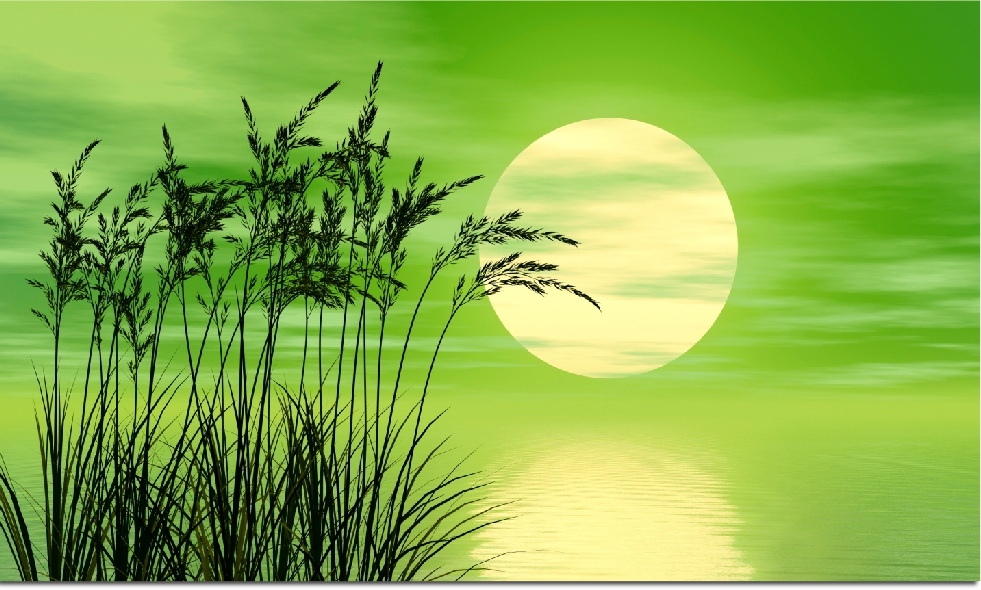 عوامل موثر درسلامت خانواده
پایان


تهیه و تنظیم:موحد..پرستار بخش گوارش
7
با سپاس
از حضورتان